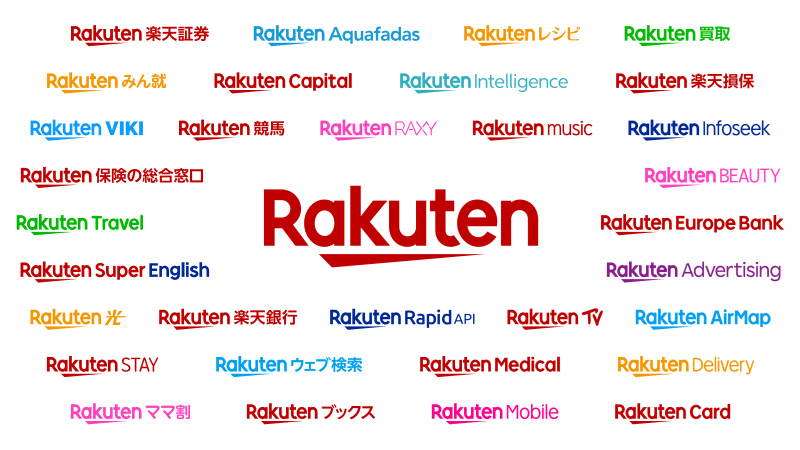 佐藤・大久保・綱島・長田
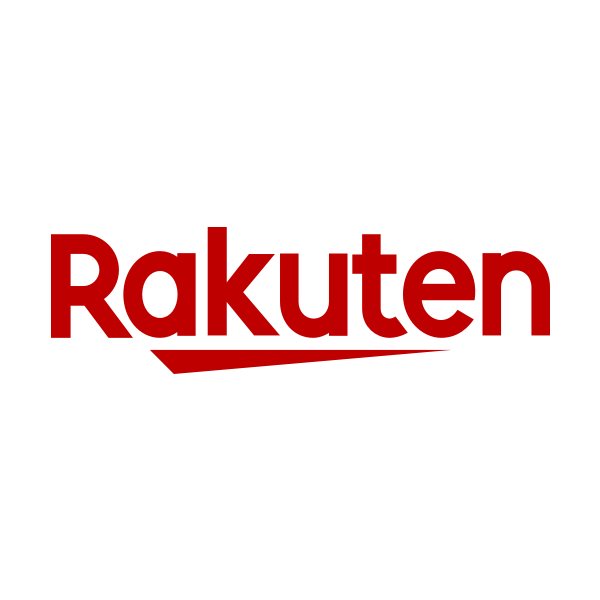 練習：（３C ）
・気軽にお店を開きたい人
・気軽に買い物したい人
Amazon
アリババ
など
お客様
・販売する企業にノウハウを教える独自のメリット
・楽天で買い物を解決できる
企業
競合他社
32
練習：	（SWOT分析）
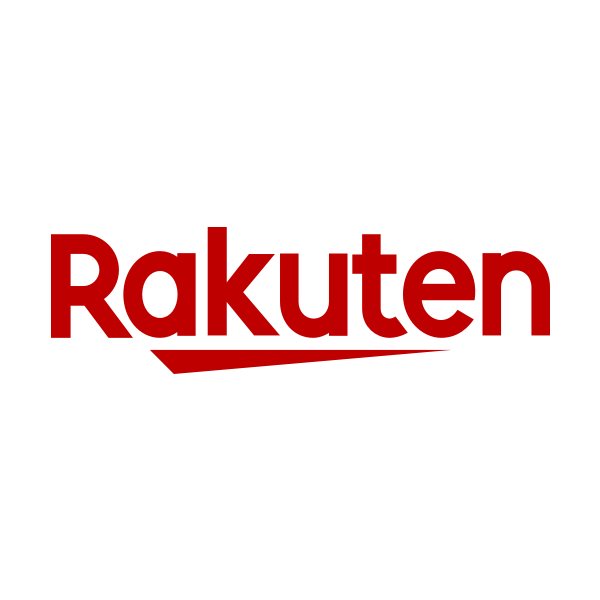 内部環境
外部環境
・EC市場利用者の拡大

・「巣ごもり消費」などの接触
を避けた購入方法の需要増
・外資系の競合他社が
存在する
・DtoCビジネスの台頭
33
練習：（Cross-SWOT分析）
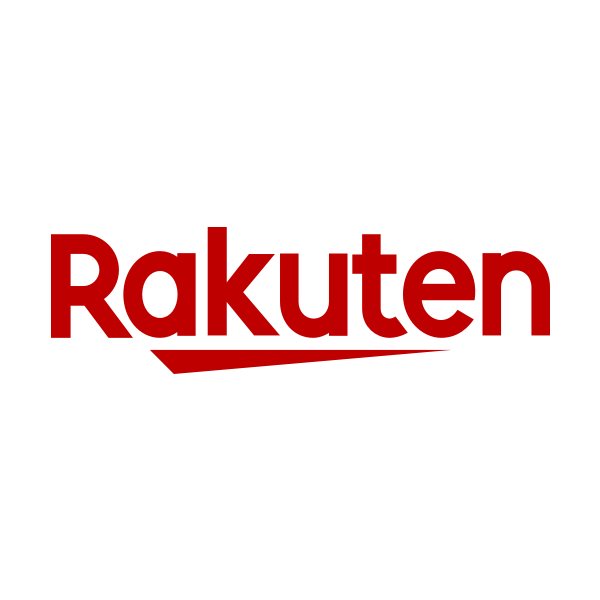 DtoCビジネスが台頭してきているからこそ
楽天を使うことで企業が求めている顧客に
結び付けられるようにする
34
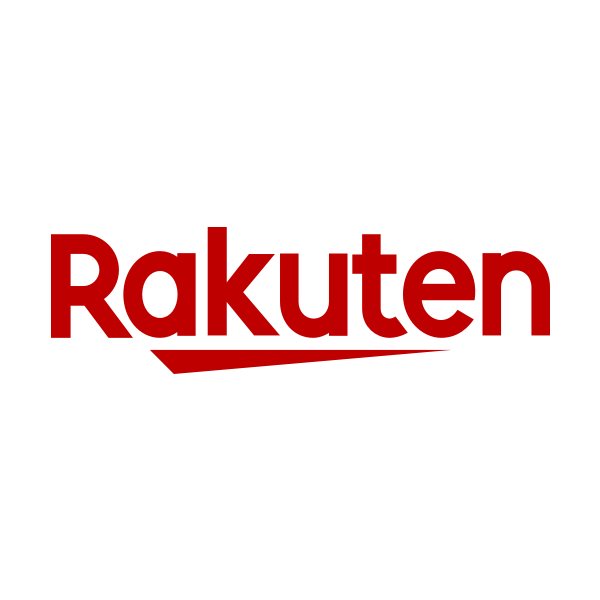 マーケティング上の課題
誰でもお店を開けるからこそ楽天が
関係していないのに信頼を失いかねない

お店が出店してくれないことには始まらない

国内にはとても強いが、海外に向けた
サービスが弱い
35
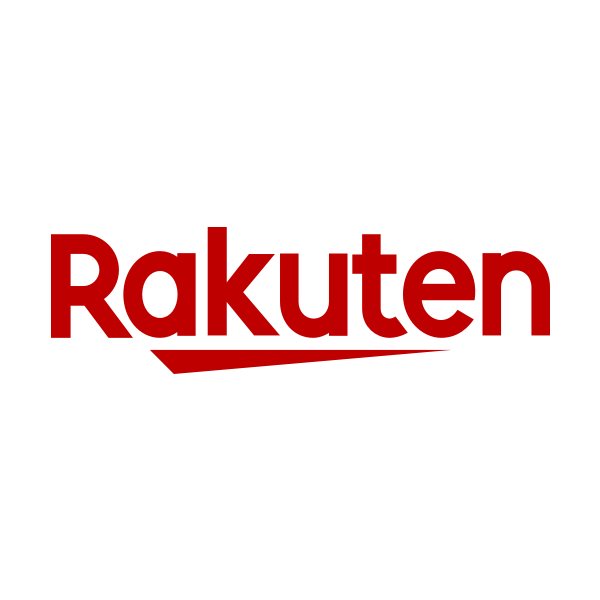 EC市場　Segmentation
ポイント特化
その他
薬特化
サブスク特化
自社サイト
服特化
36
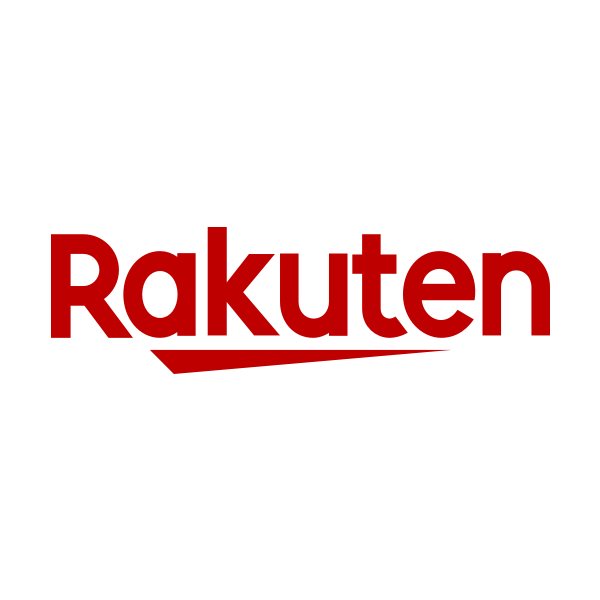 練習：（Positioning）
総合的
扱う商品
Rakuten
メルカリ
Amazon
進出規模
小
大
zozotown
Qoo10
iHerb
専門的
38
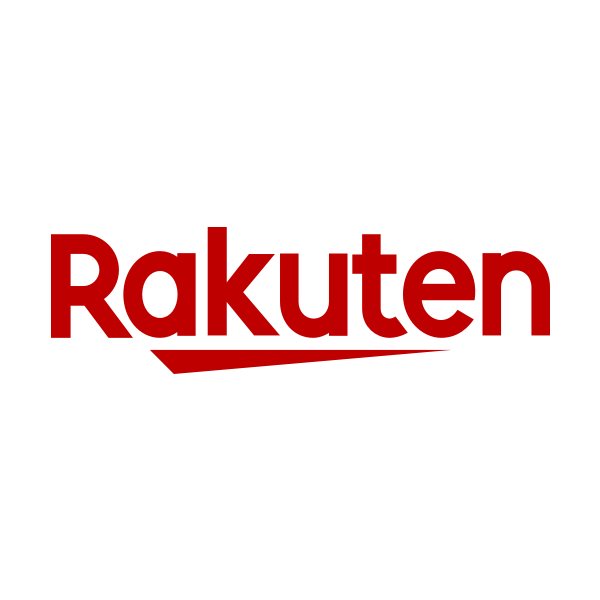 まとめ
楽天がロゴを変えた理由

　競合企業のAmazonに海外市場拡大規模において劣っているためそこに追いつこうとしており、企業全体の志を一新させることが狙い。